CEPCSW ------ VXT _Barrel section

                      
Tianyuan Zhang
5/23/2024
Update on mechanics
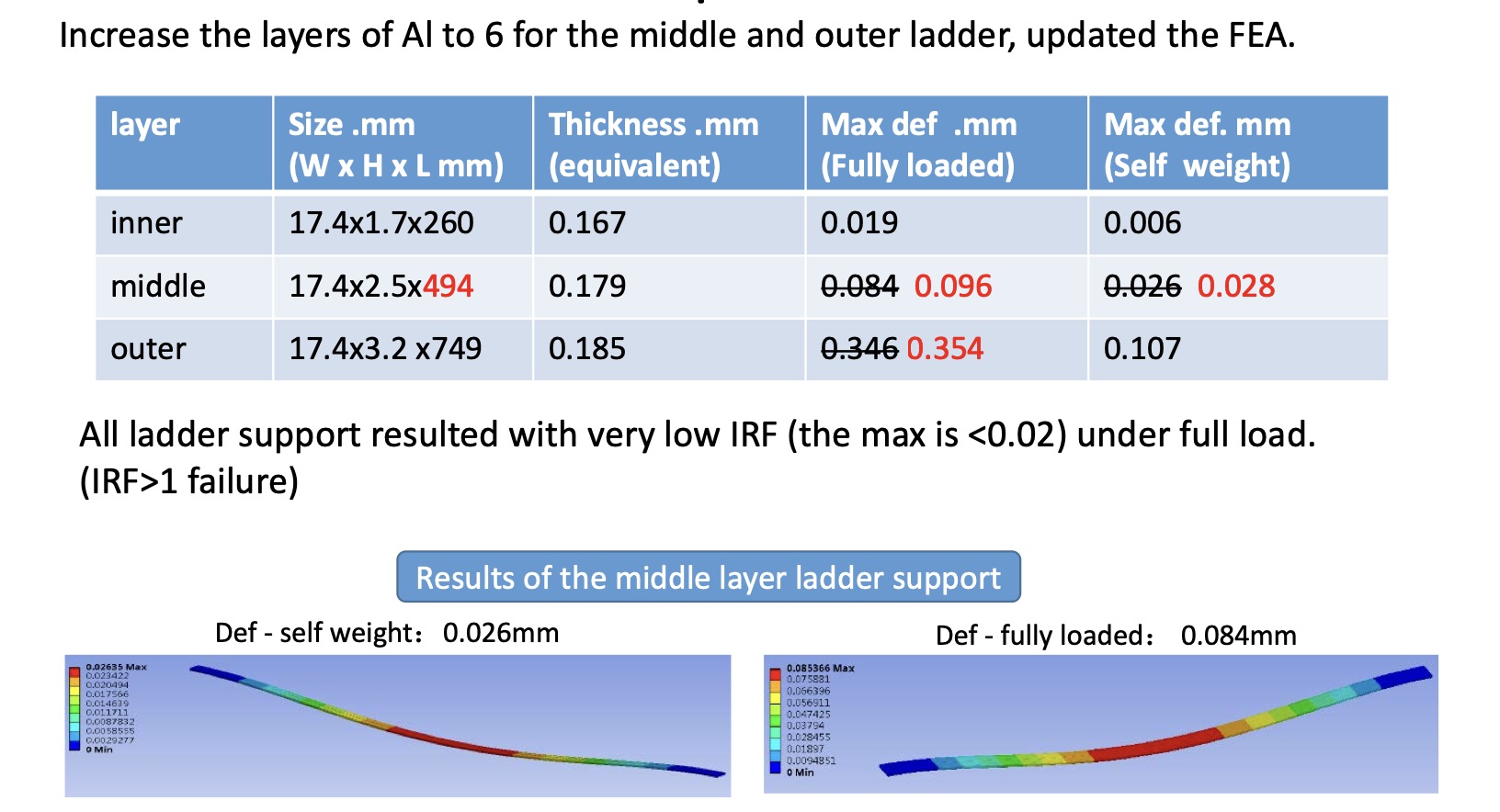 VTX-Material Budget
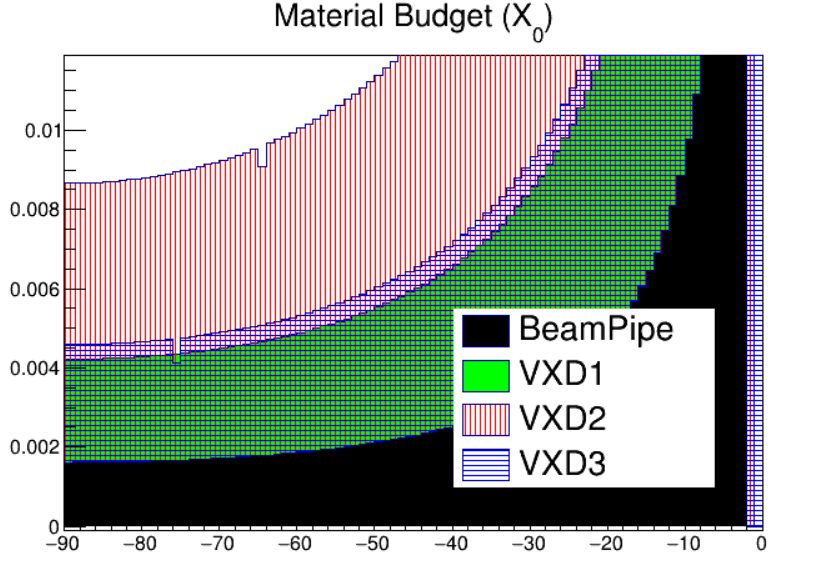 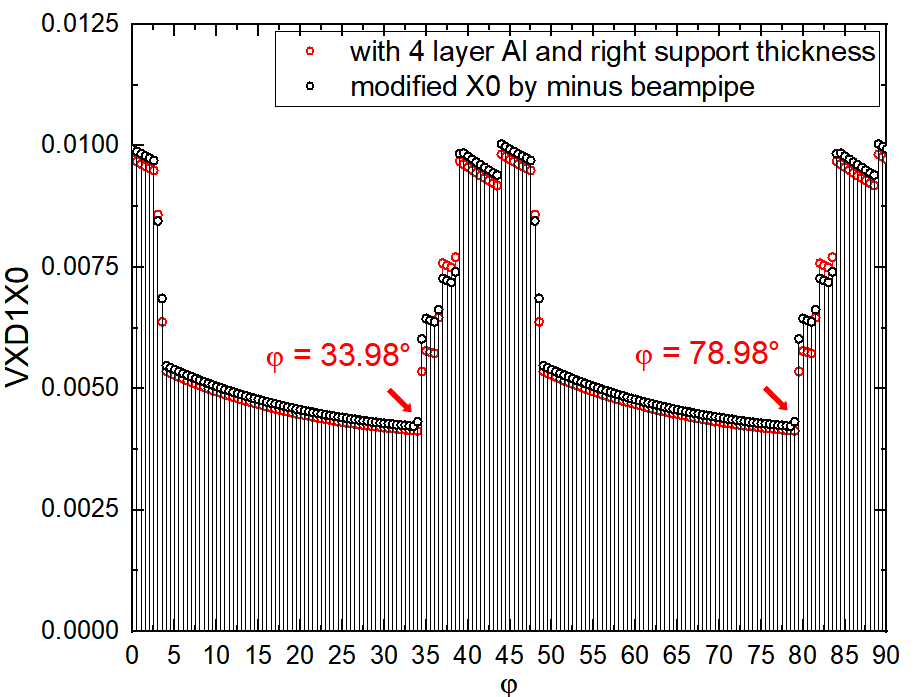 the variation of X0 with theta in the previous structure
Under different structures, X0 w.r.t. phi
Compared to the previous structure, the corrected structure has doubled its support thickness and a decrease in the number of first layer Al to four layers.
VTX-Material Budget
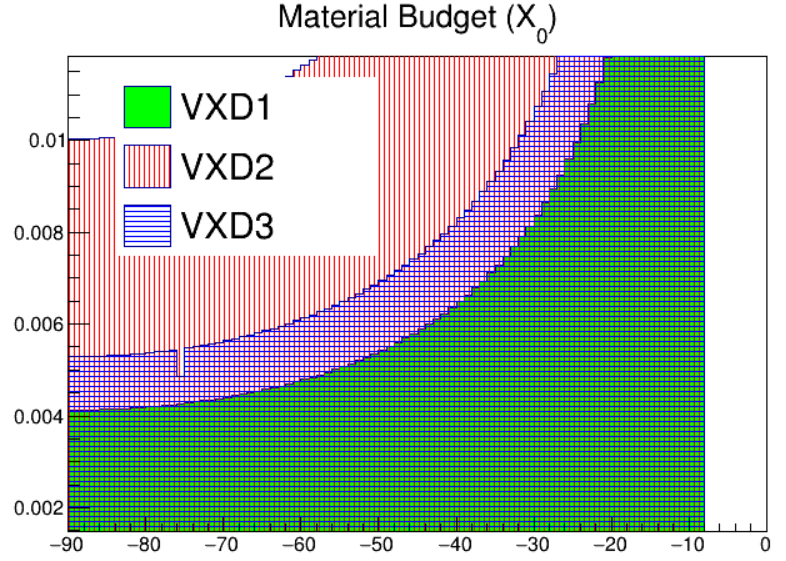 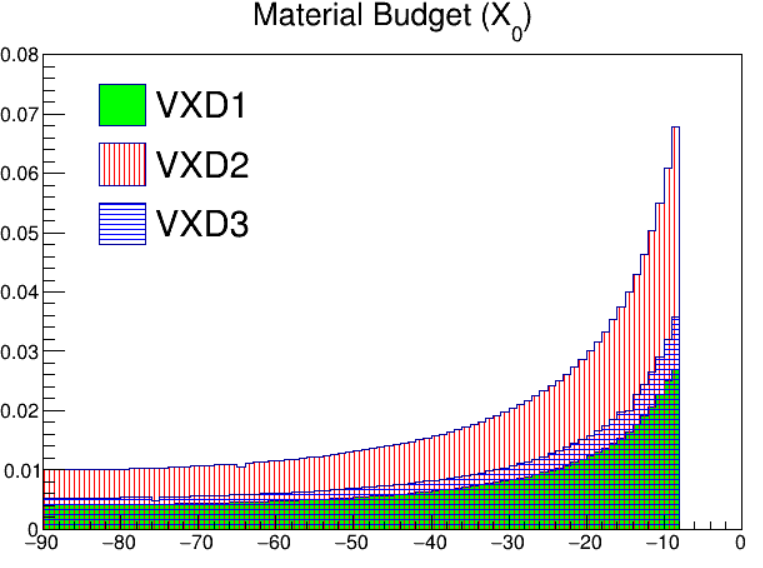 in detail
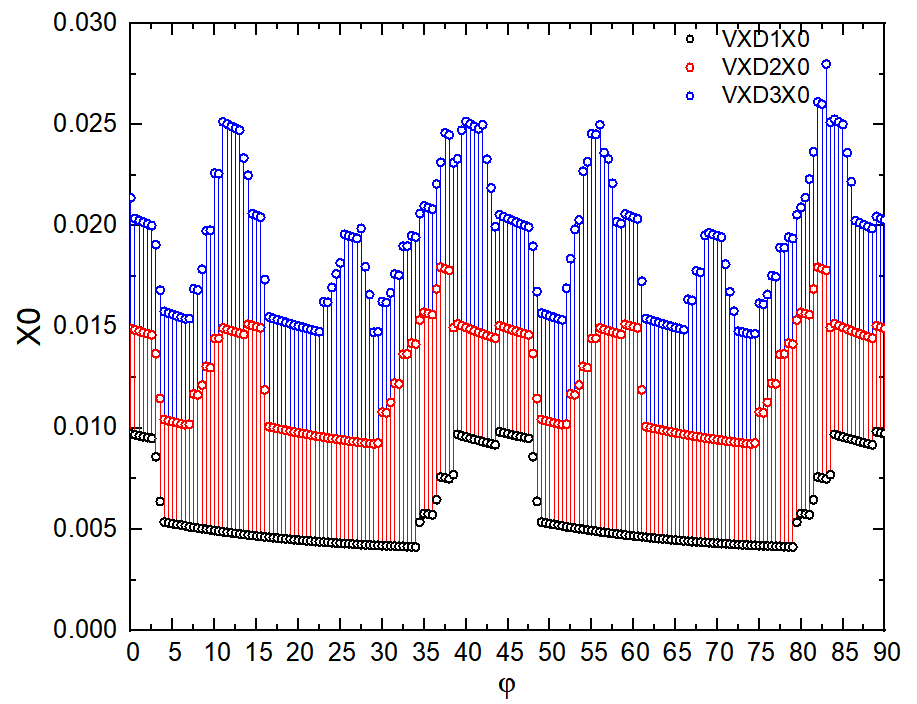 the variation of X0 with theta in the corrected structure
Pick out the minimum value of phi in the first layer, which is 33.98
VTX-Material Budget
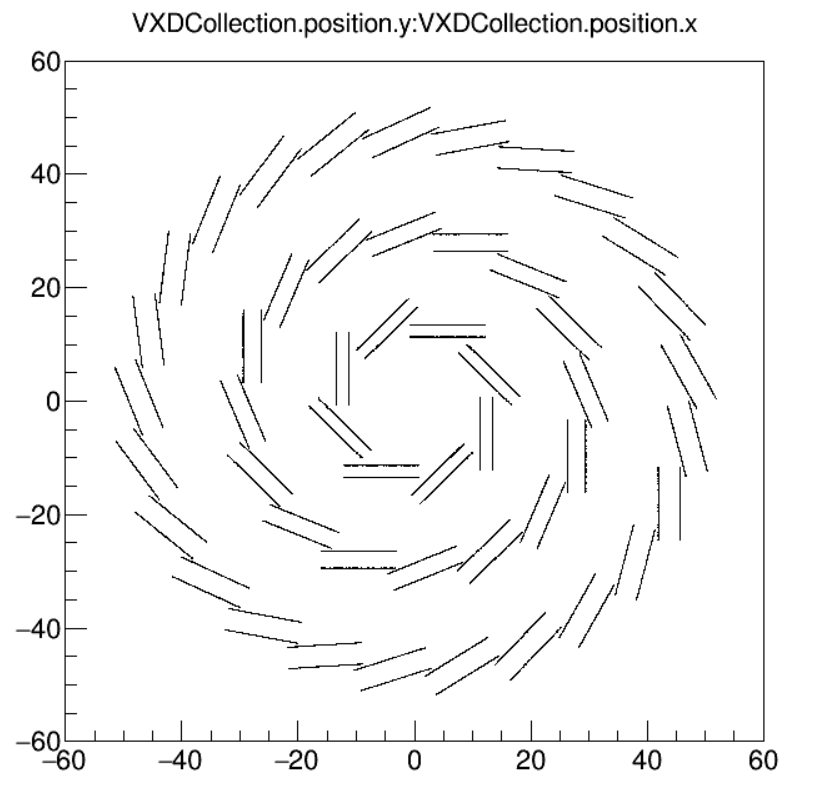 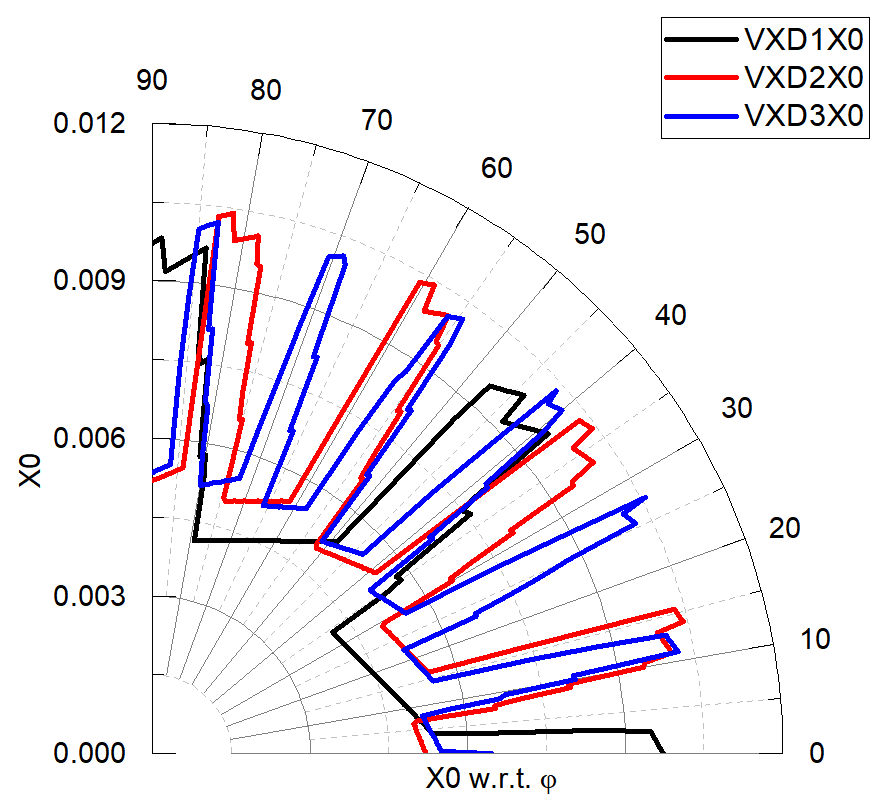 Based on the requirements discussed last week, the variation of X0 with phi from 0 to 90 has been drawn. 
After inspection, at a certain phi value, the larger material mass is due to passing through 7 layers of silicon
Simulation of different structures
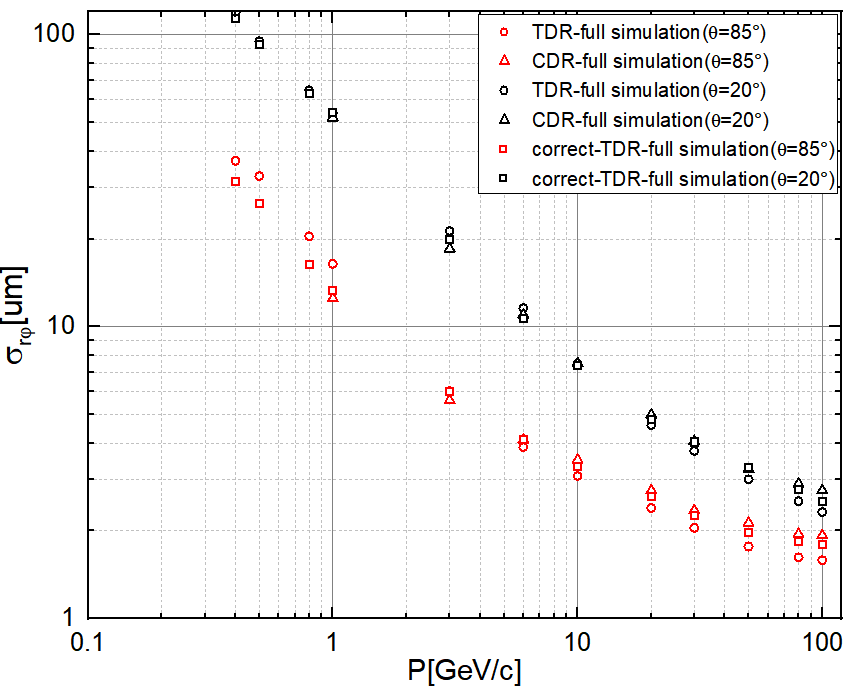 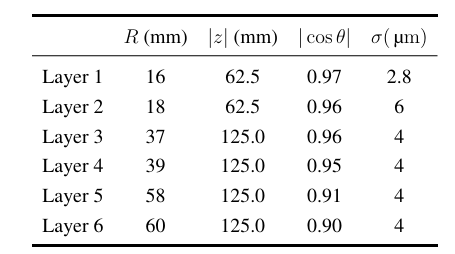